Měření osvětlení na škole
Odpovídá normám?
Jan Zajíček, Adam Kiška
6.6. 2015
Normy
lux (lx) je jednotka intenzity osvětlení, jedná se o osvětlení způsobené světelným tokem 1 lumen dopadajícím na plochu 1 m²
nejvyšší norma je požadována v kreslírnách - 750 lx
nejnižší pak v jazykových a počítačových učebnách - 300 lx
osvětlení běžných tříd by mělo být na úrovni 300 nebo 500 lx → za standard lze považovat osvětlení tříd na úroveň 500 lx
školní tabule je třeba osvětlit také na 500 lx
Měření
kromě osvětlení jsme pro zajímavost měrili také UVA záření
samotná měření jsme prováděli v 5 třídách, ve kterých máme hodiny
Laboratoř fyziky
3.P
5.P – naše třída
Laboratoř biologie
Multimediální sál
tyto třídy jsme si vybrali, protože každá z nich má situovaná okna na jinou světovou stranu a v jedné z nich se skládají maturitní zkoušky:
Laboratoř fyziky – západ, 2. patro
3.P – jih, 2. patro
5.P – východ, 2. patro
Laboratoř biologie – východ, 1. patro
Multimediální sál – sever, přízemí 
v každé třídě jsme měřili třikrát (ve středu, čtvrtek a pátek), v jinou hodinu a za odlišného počasí (polojasno, zataženo a jasno) a za jiných podmínek – zhasnuto/rozsvíceno
Laboratoř fyziky – 3.6. 2015, polojasno
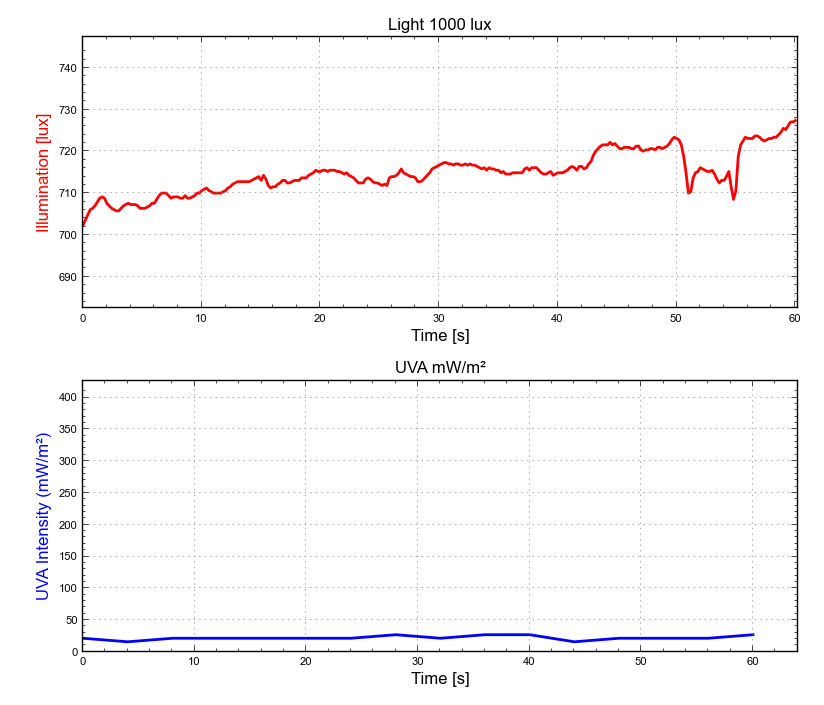 Laboratoř fyziky – 4.6. 2015, zataženo
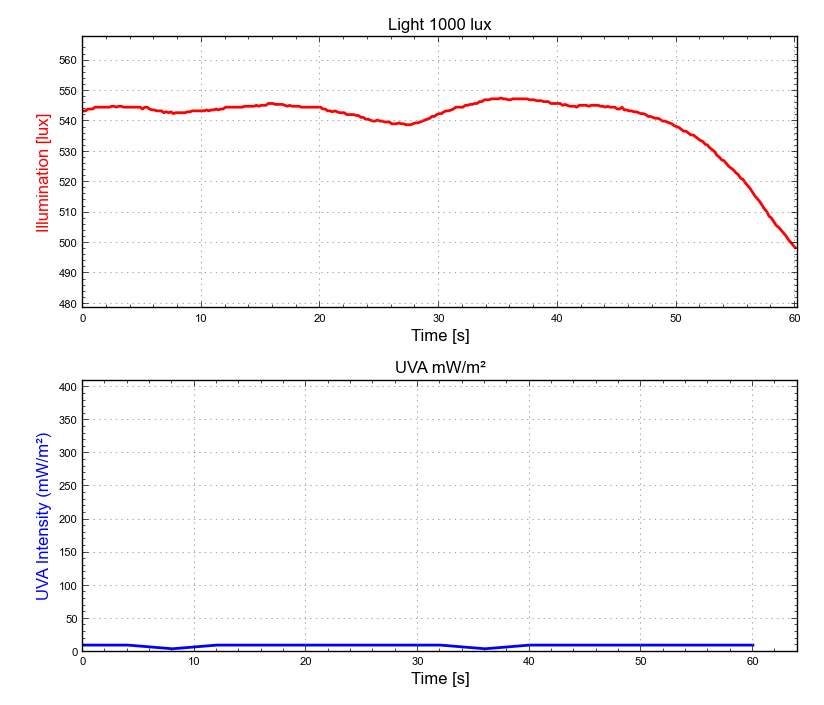 Laboratoř fyziky – 5.6. 2015, jasno
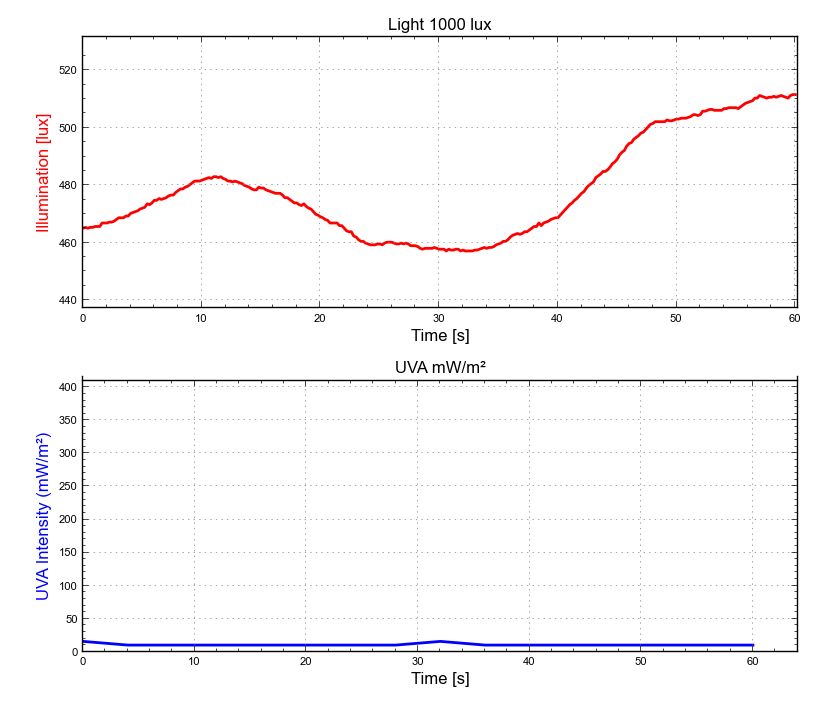 3.P – 3.6. 2015, polojasno
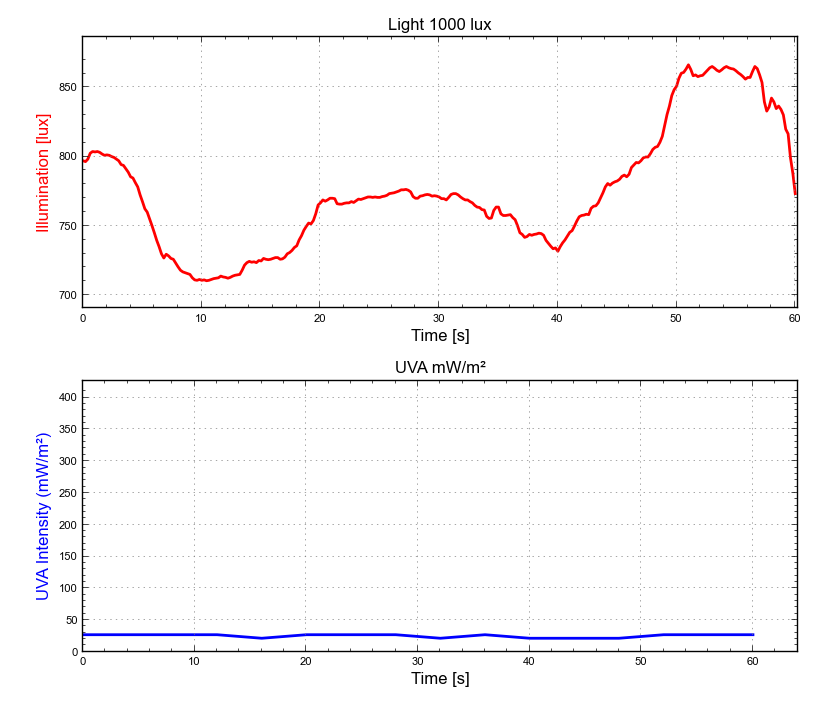 3.P – 4.6. 2015, zataženo
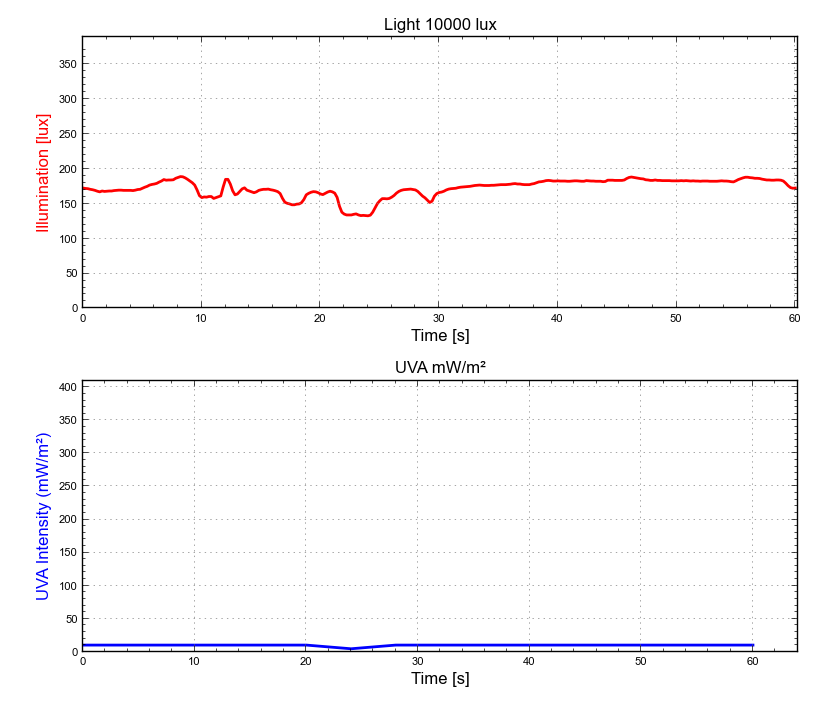 3.P – 5.6. 2015, jasno
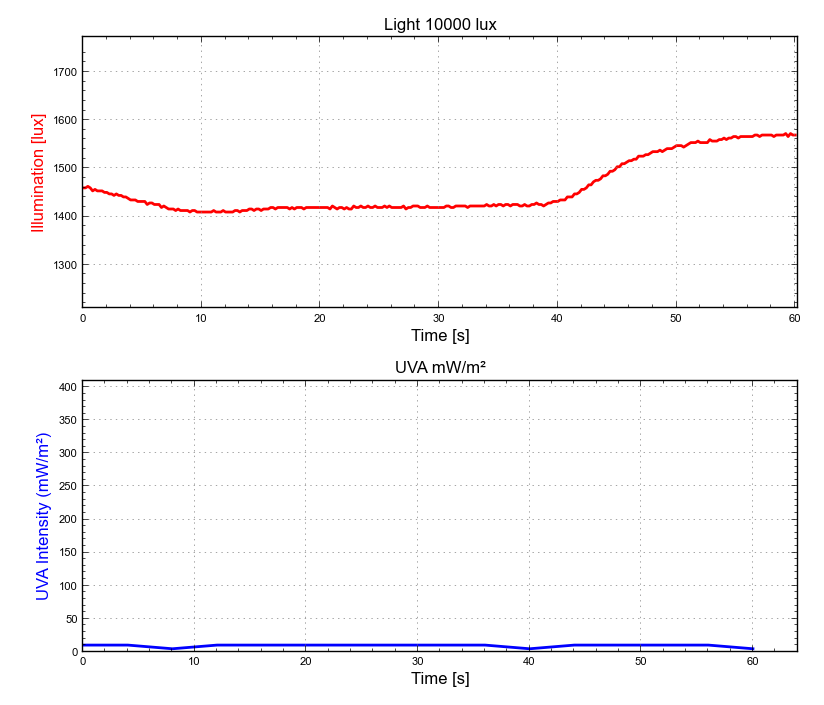 5.P – 3.6. 2015, polojasno
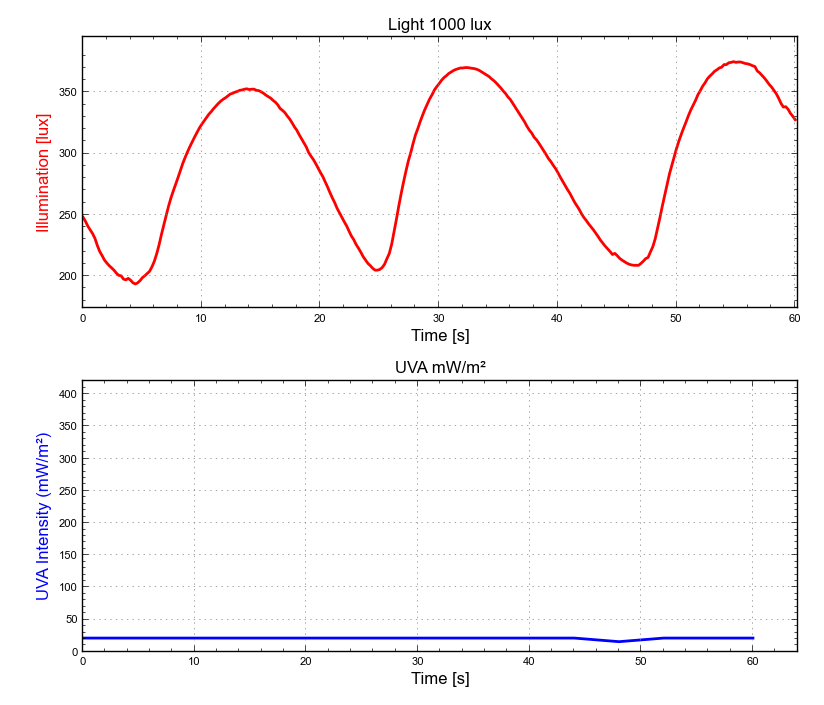 5.P – 4.6. 2015, zataženo
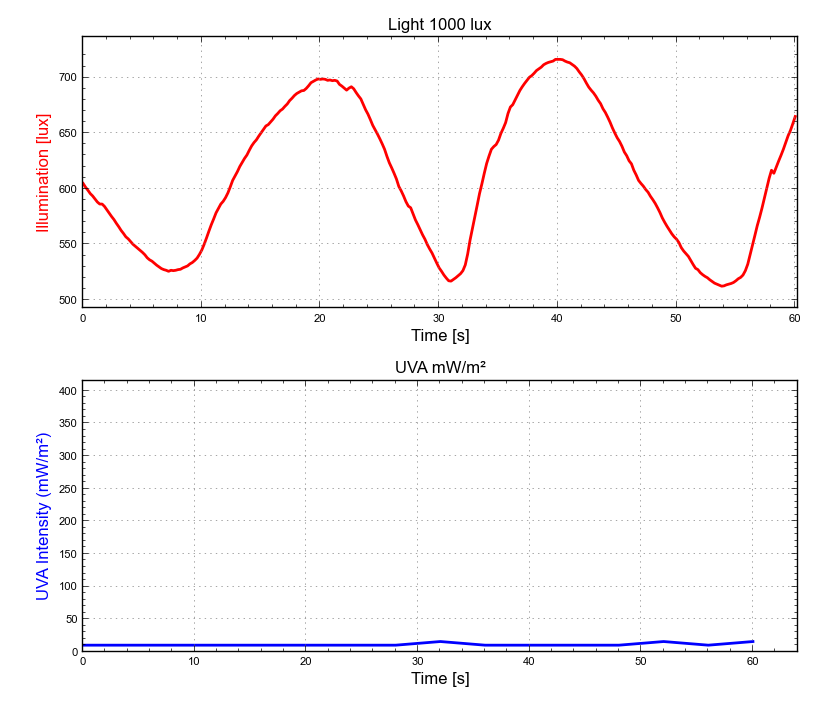 5.P – 5.6. 2015, jasno
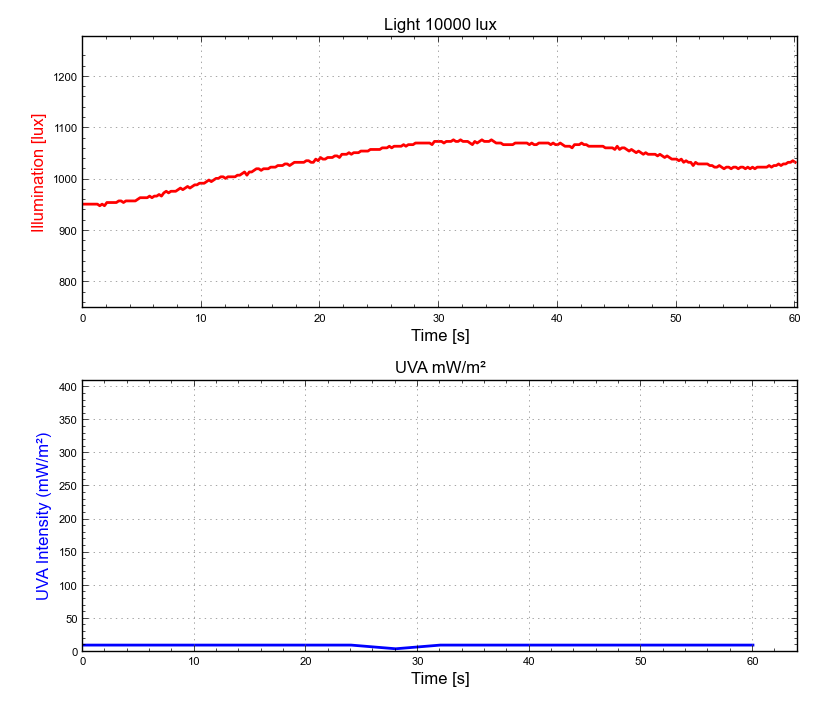 Laboratoř biologie – 3.6. 2015, polojasno
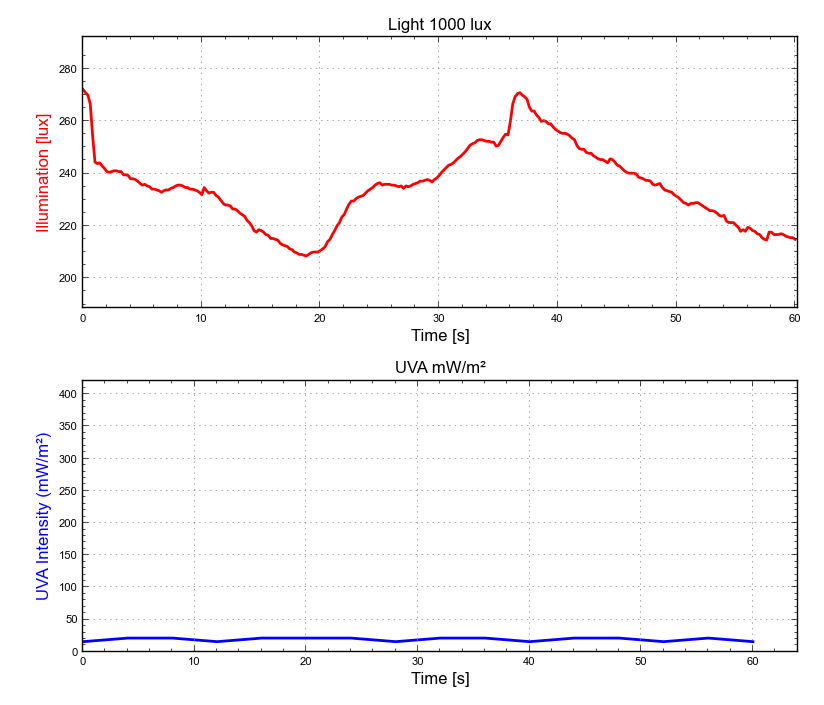 Laboratoř biologie – 4.6. 2015, zataženo
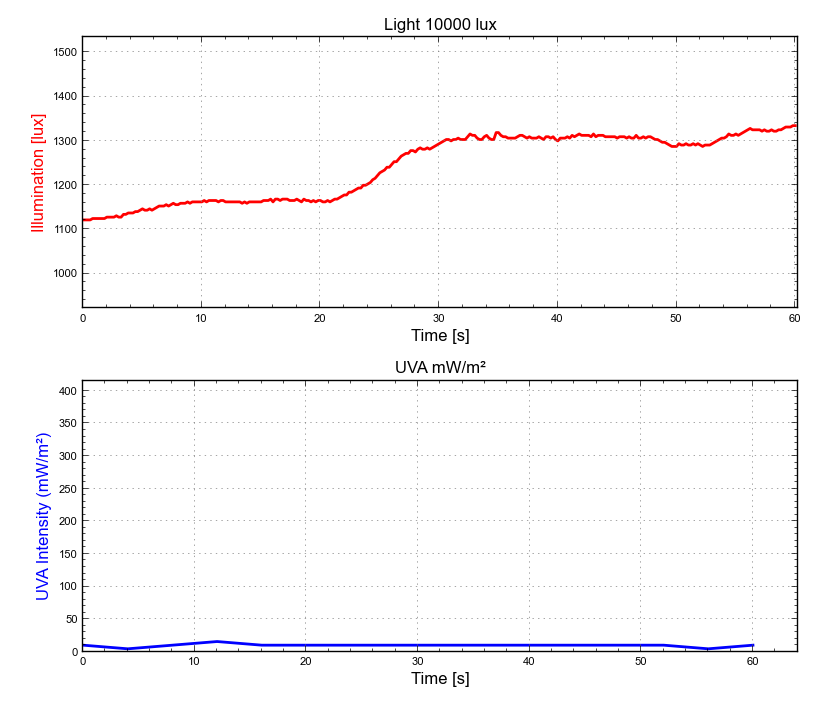 Laboratoř biologie – 5.6. 2015, jasno
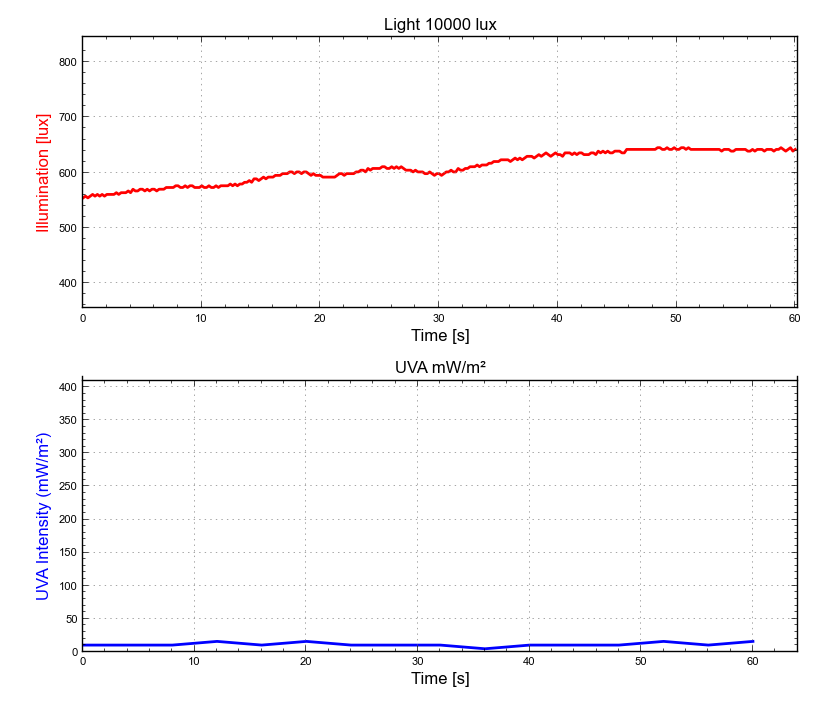 Multimediální sál – 3.6. 2015, polojasno
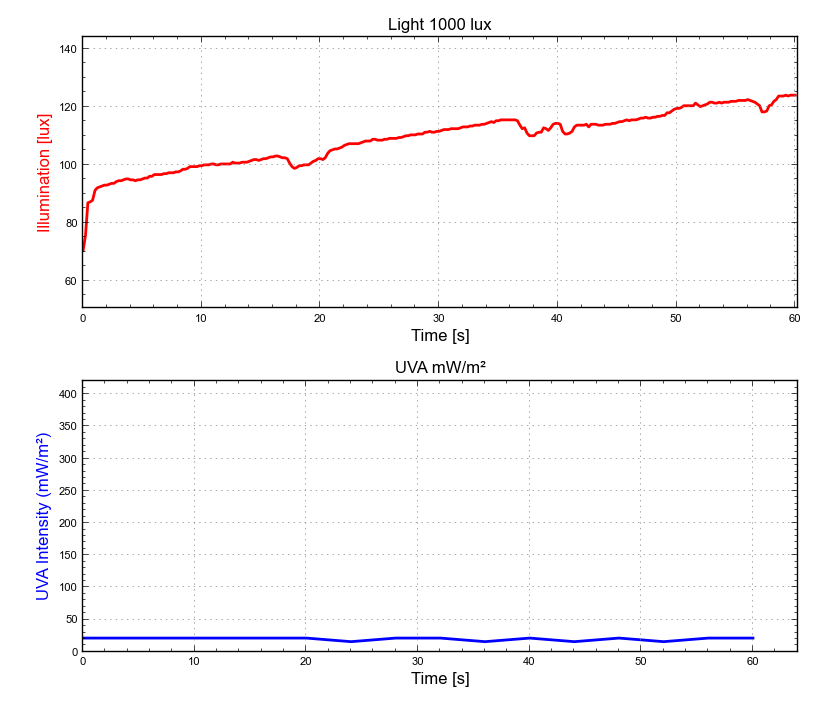 Multimediální sál – 4.6. 2015, zataženo
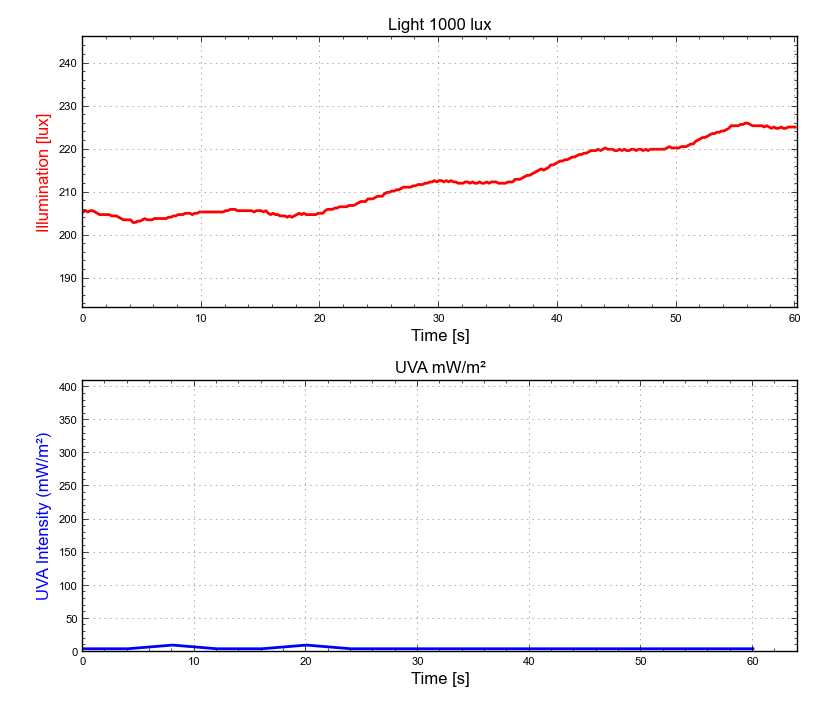 Multimediální sál – 5.6. 2015, jasno
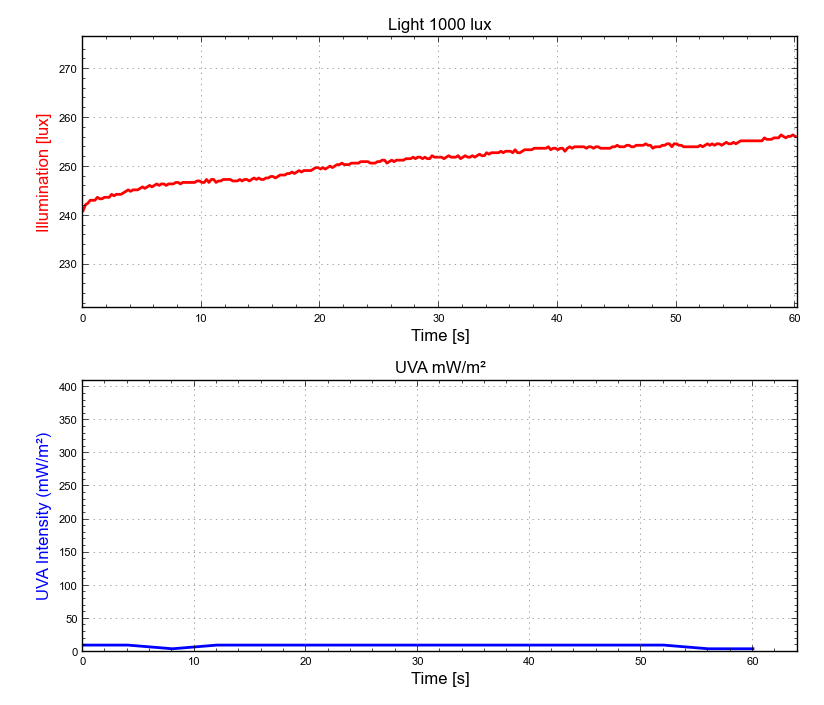 Závěr
osvětlení ve fyzikální laboratoři, 3.P a v biologické laboratoři (když je rozsvíceno) odpovídá normám
v 5.P je těsně pod normou
multimediální sál (i přes rozsvícená světla) vůbec neodpovídá normám
velikost osvětlení se pohybovala od 100 až po 2000 lx
otevření oken způsobovalo větší osvětlenost v místnosti a hladina osvětlení se zvýšila až o 200 lx
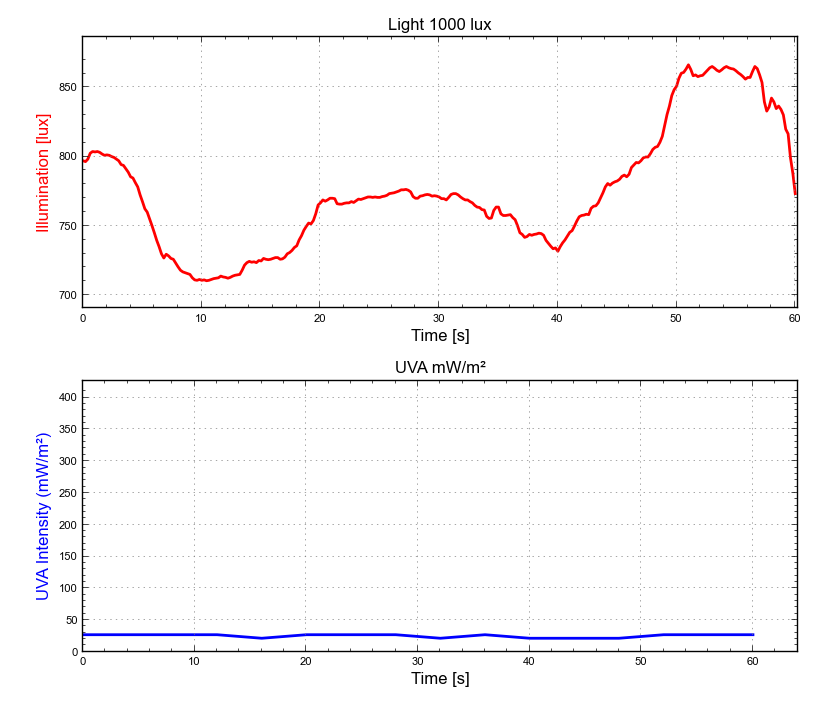 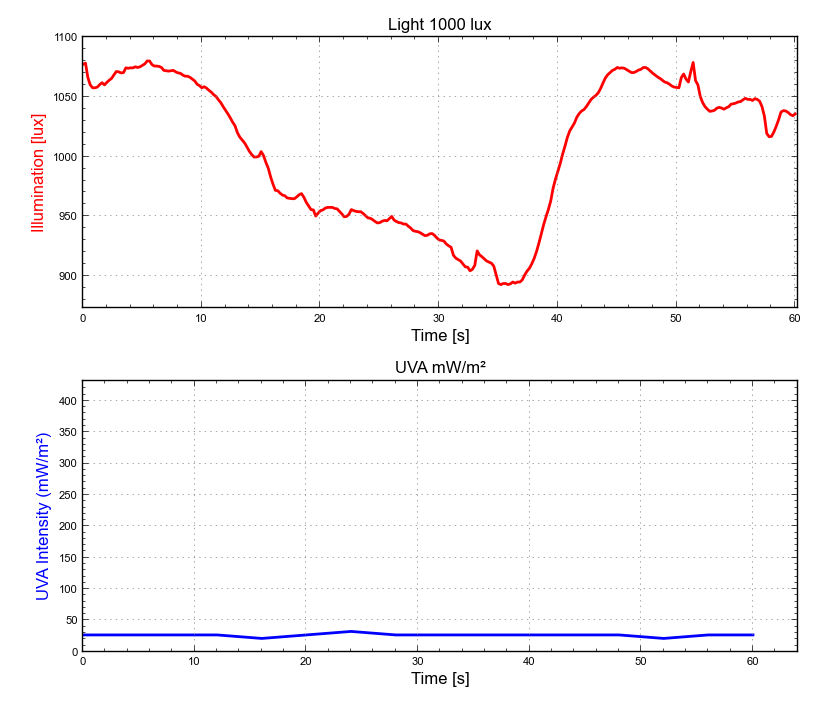 Děkujeme za pozornost!
Zdroje
http://www.odbornecasopisy.cz/svetlo/casopis/tema/ekonomicke-osvetleni-ucebny-v-souladu-s-platnymi-predpisy--16185
http://cs.wikipedia.org/wiki/Lux_%28sv%C4%9Btlo%29